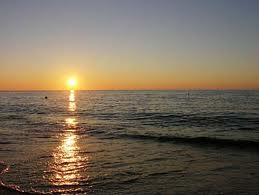 V DOMINGO DE CUARESMA
NOVEDAD
PERDÓN
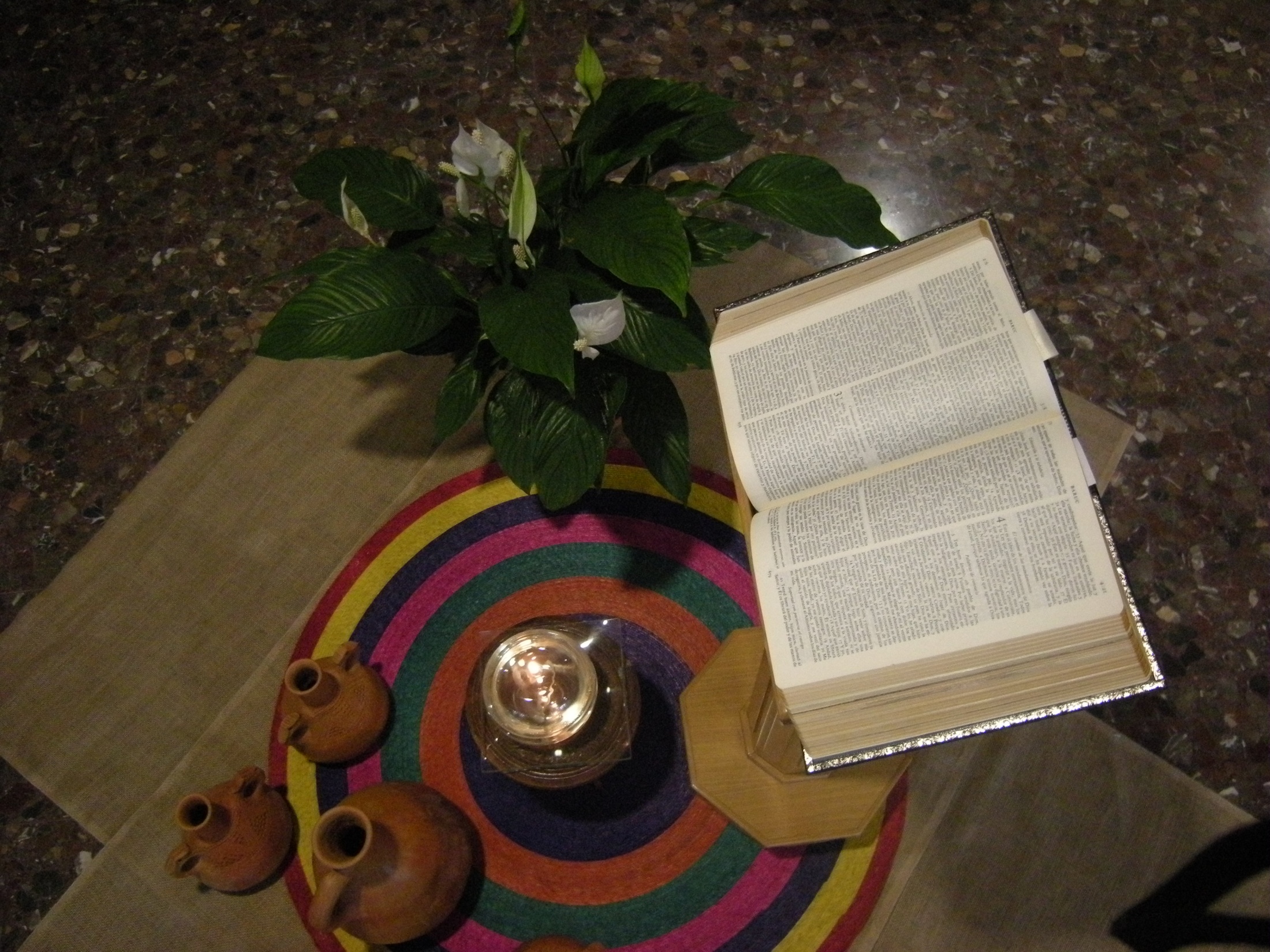 Los textos de este domingo nos invitan a construir una Iglesia más evangélica, más fiel a Jesucristo, que tenga como luz la Palabra de Dios.
	

Hemos de confiar en que atrapados por su gracia se pueden realizar cosas que parecen un sueño.
Hoy en el evangelio vemos que hay quienes se creen justos porque observan la ley y piensan que tienen derecho a condenar.
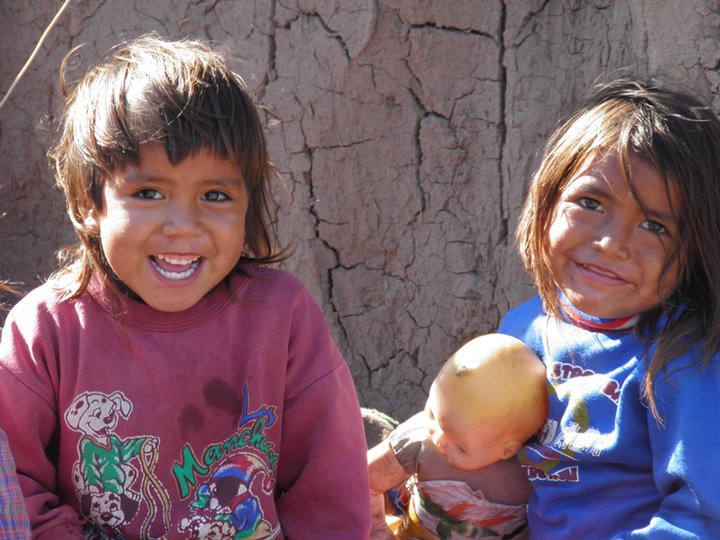 Jesús nos hace entender que quien conoce a Dios no condena, invita a dejarse atrapar por el amor y la misericordia que tienen capacidad de transformar las personas.
(Basado en la Misa de cada día Ed. Claret)
“Estoy a punto de hacer una cosa nueva que ya comienza a nacer¿No lo notáis?” (Is 43,19)
MUJER,DÓNDE   ESTÁN?...
YO TAMPOCO TE CONDENO,VETE EN PAZ
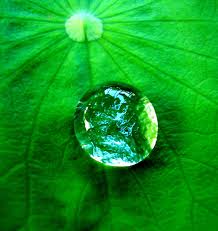 ¿No puede ser esta actitud de Jesús, la novedad de la que nos habla la primera lectura?
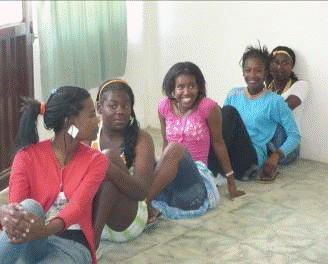 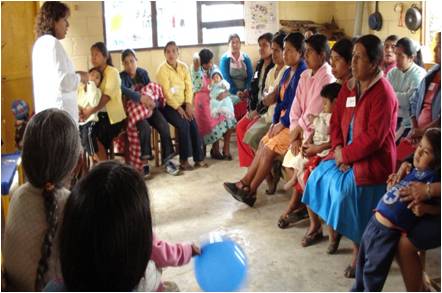 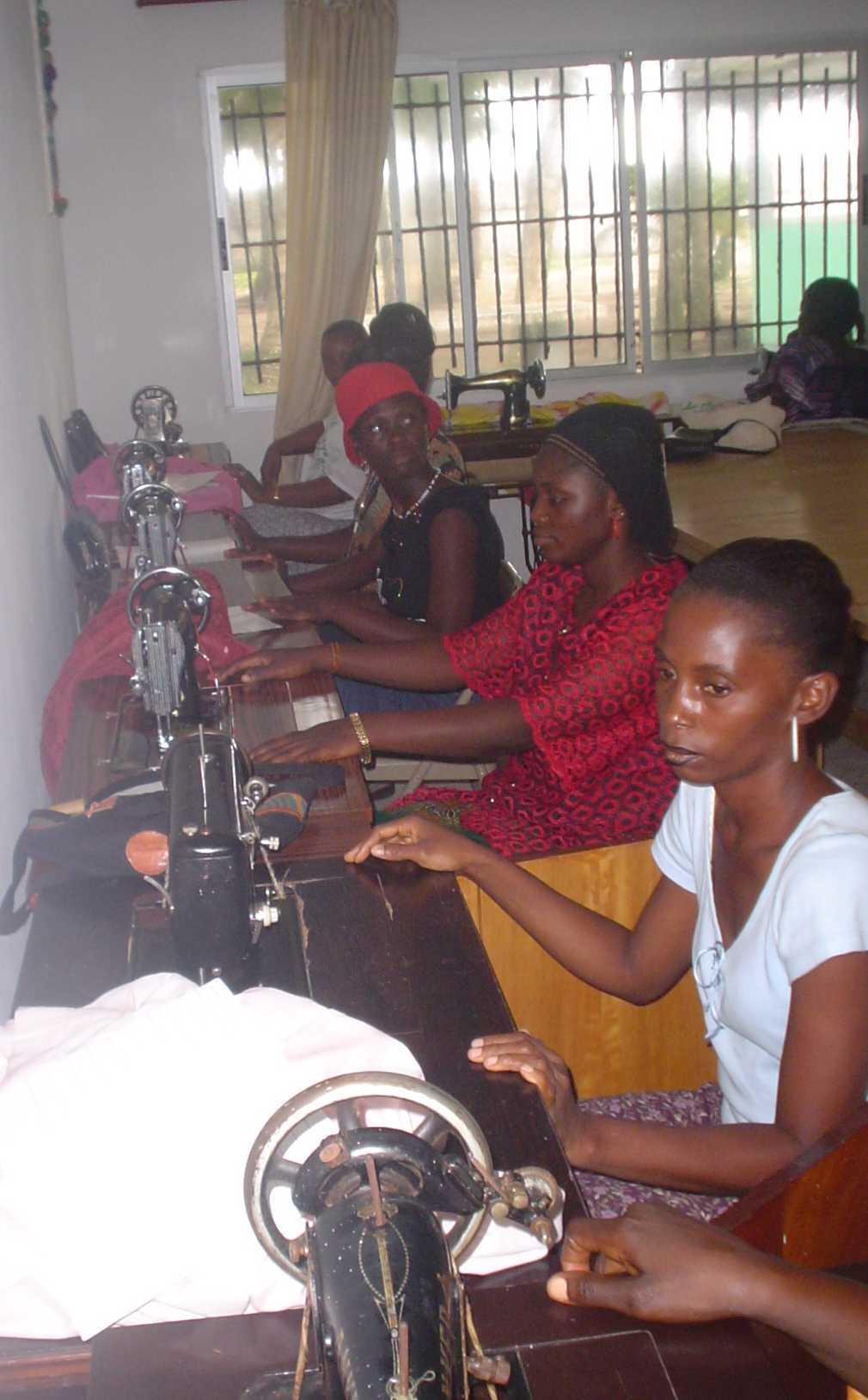 ¿Descubro en mi vida la novedad que transforma?
Cómo vivo el perdón ¿lo acojo con humildad y lo doy con generosidad?
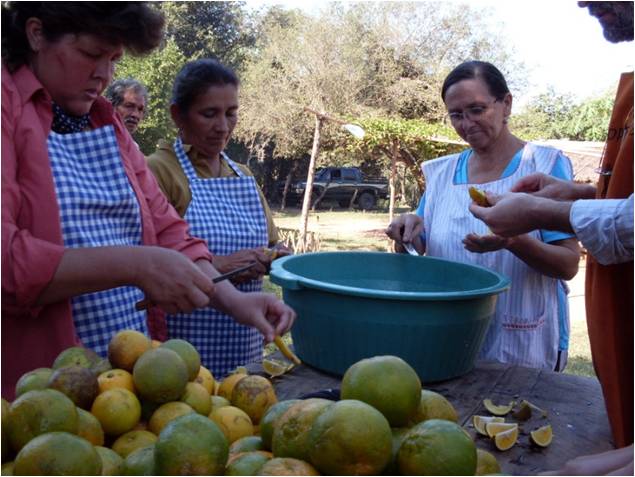 ¿Cómo podemos avanzar en el camino de dignificar la vida de las mujeres?
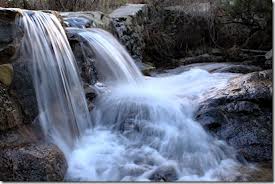 Señor Jesucristo, ayúdanos a darnos cuenta de la fuerza de tu acción salvadora en el mundo.Ábrenos los ojos para saber agradecer tanta gente que vive para los demás, que se dedica a hacer el bien y a perdonar de todo corazón.
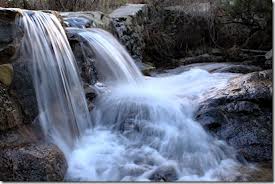 Haznos caminar con audacia mirando con esperanza la meta de la resurrección y de la vida en plenitud, con la certeza y la convicción de que eres Tú quien lo quiere y lo hace posible.Danos la fuerza de tu Pascua.
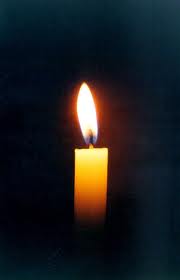